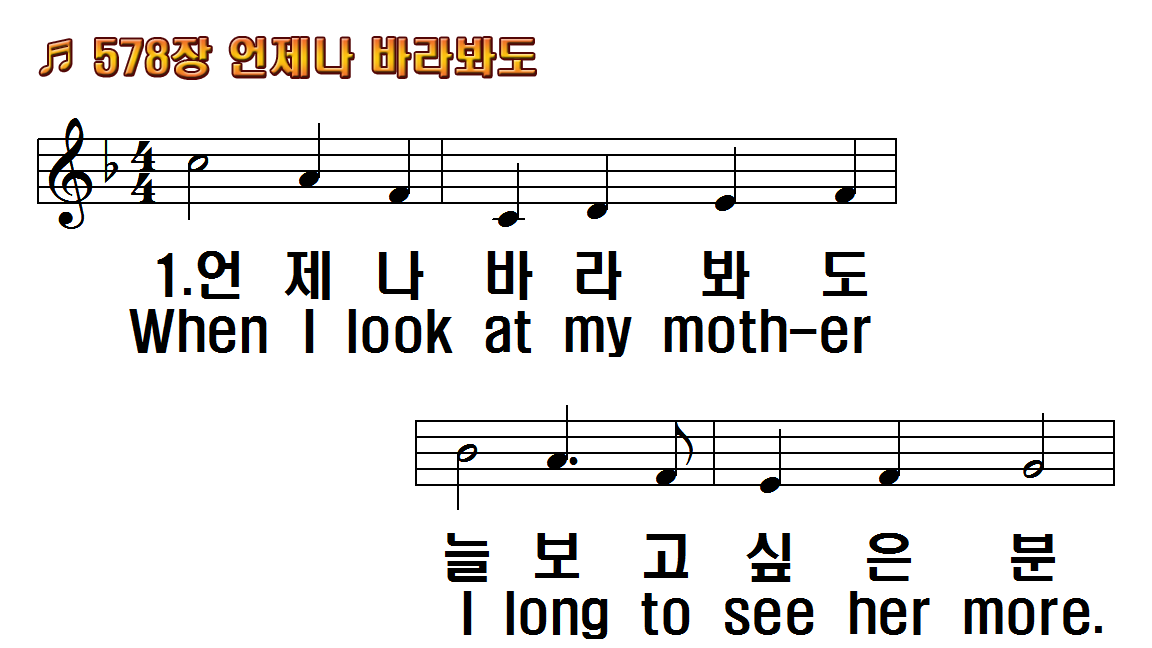 1.언제나 바라봐도 늘 보고 싶은
2.나 항상 거스려도 다 용서
3.죄인을 구하시려 독생자
4.어머니 크신 사랑 뉘 감히
1.When I look at my mother I
2.When I do not obey her, Yet
3.God showed His love for
4.Who knows the love of
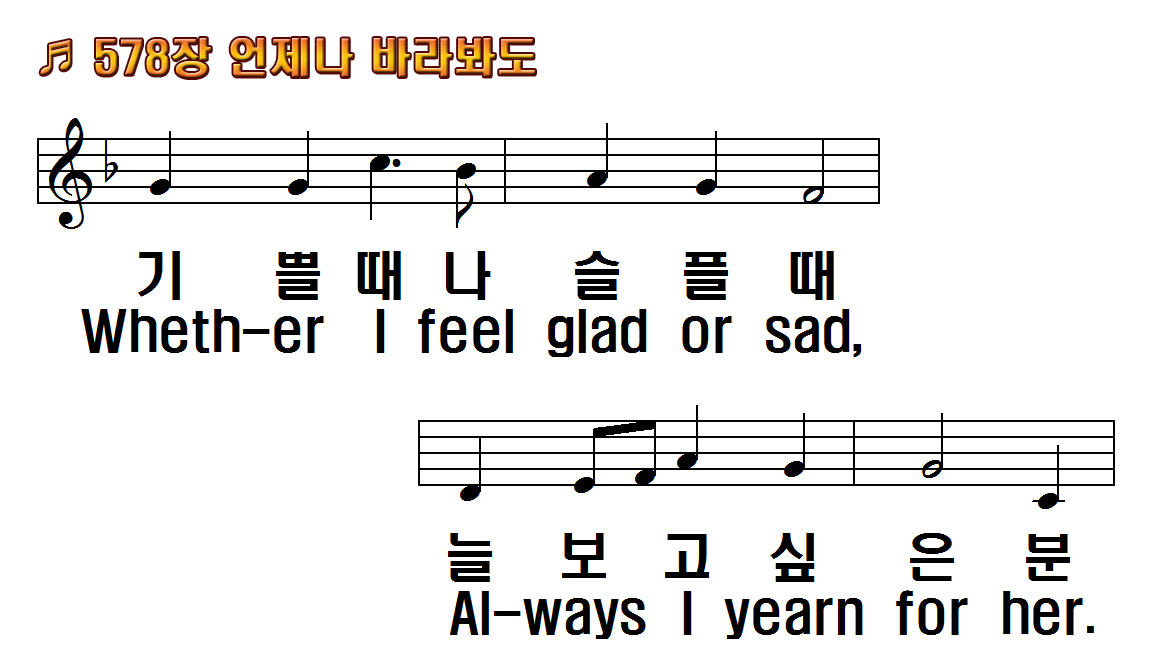 1.언제나 바라봐도 늘 보고 싶은
2.나 항상 거스려도 다 용서
3.죄인을 구하시려 독생자
4.어머니 크신 사랑 뉘 감히
1.When I look at my mother I
2.When I do not obey her, Yet
3.God showed His love for
4.Who knows the love of
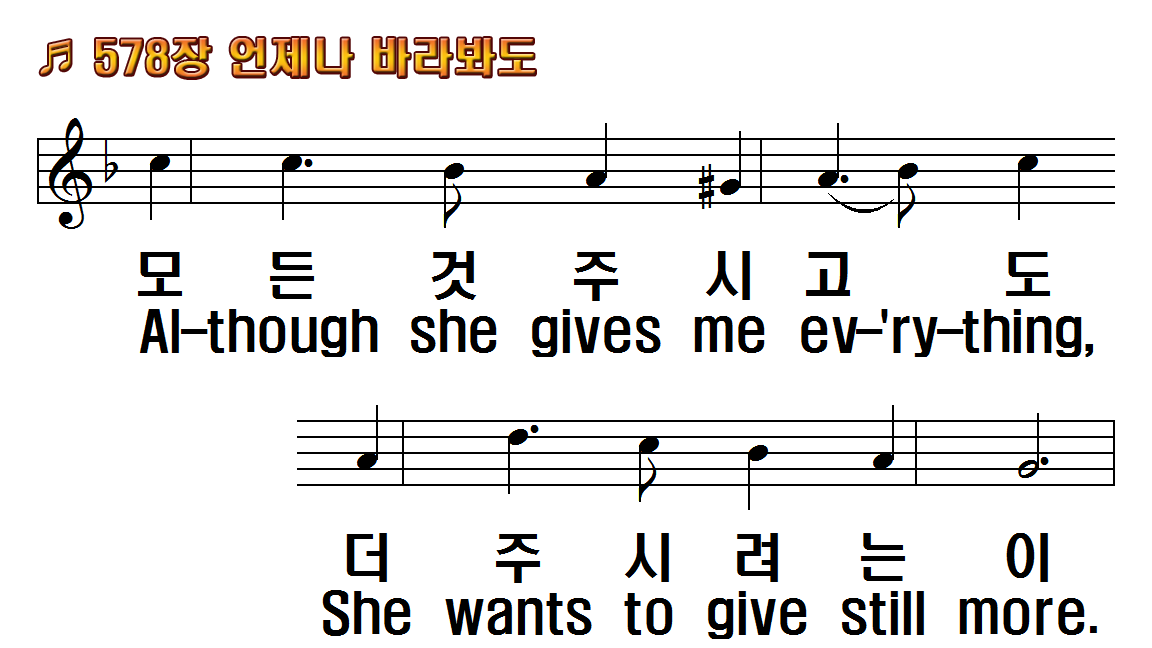 1.언제나 바라봐도 늘 보고 싶은
2.나 항상 거스려도 다 용서
3.죄인을 구하시려 독생자
4.어머니 크신 사랑 뉘 감히
1.When I look at my mother I
2.When I do not obey her, Yet
3.God showed His love for
4.Who knows the love of
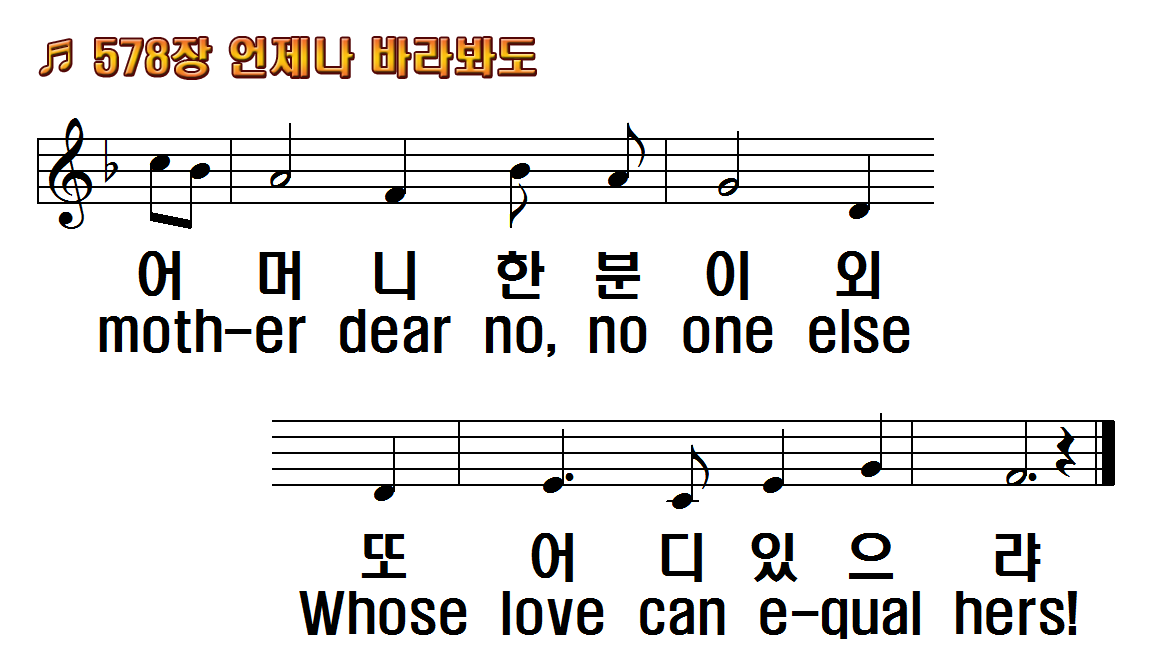 1.언제나 바라봐도 늘 보고 싶은
2.나 항상 거스려도 다 용서
3.죄인을 구하시려 독생자
4.어머니 크신 사랑 뉘 감히
1.When I look at my mother I
2.When I do not obey her, Yet
3.God showed His love for
4.Who knows the love of
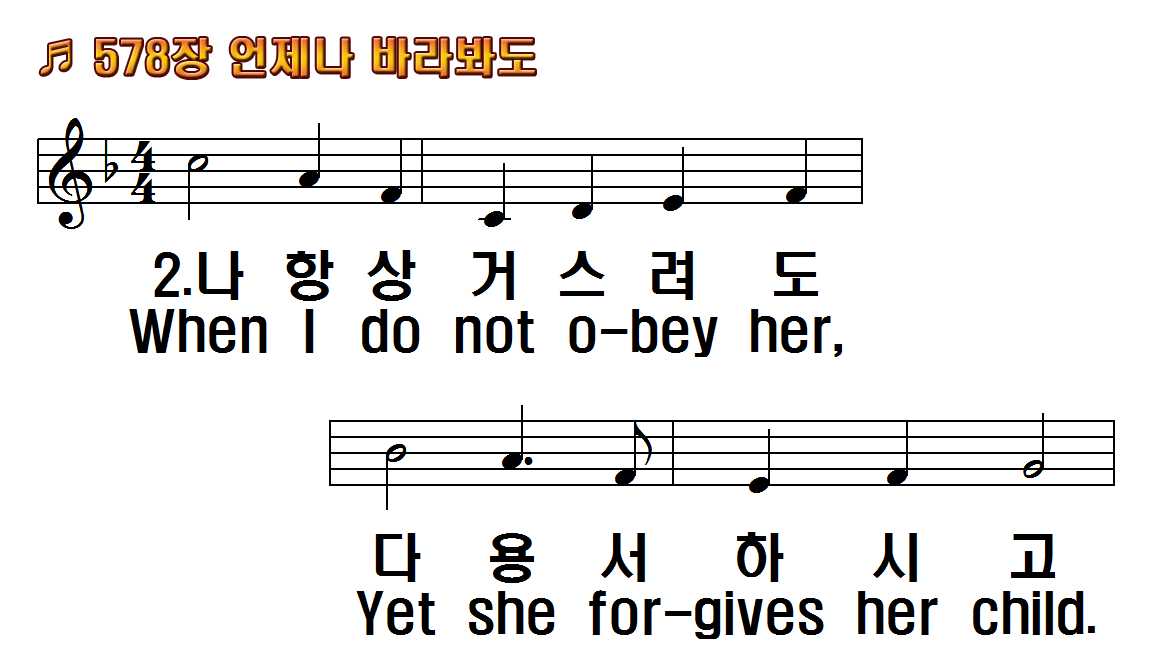 1.언제나 바라봐도 늘 보고 싶은
2.나 항상 거스려도 다 용서
3.죄인을 구하시려 독생자
4.어머니 크신 사랑 뉘 감히
1.When I look at my mother I
2.When I do not obey her, Yet
3.God showed His love for
4.Who knows the love of
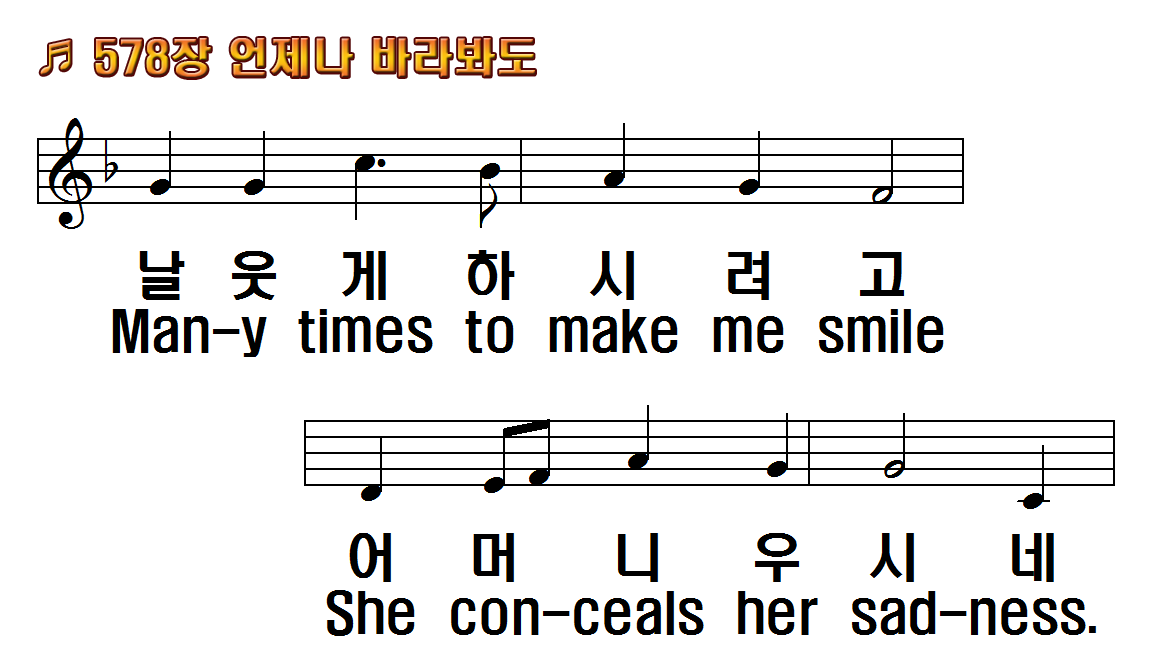 1.언제나 바라봐도 늘 보고 싶은
2.나 항상 거스려도 다 용서
3.죄인을 구하시려 독생자
4.어머니 크신 사랑 뉘 감히
1.When I look at my mother I
2.When I do not obey her, Yet
3.God showed His love for
4.Who knows the love of
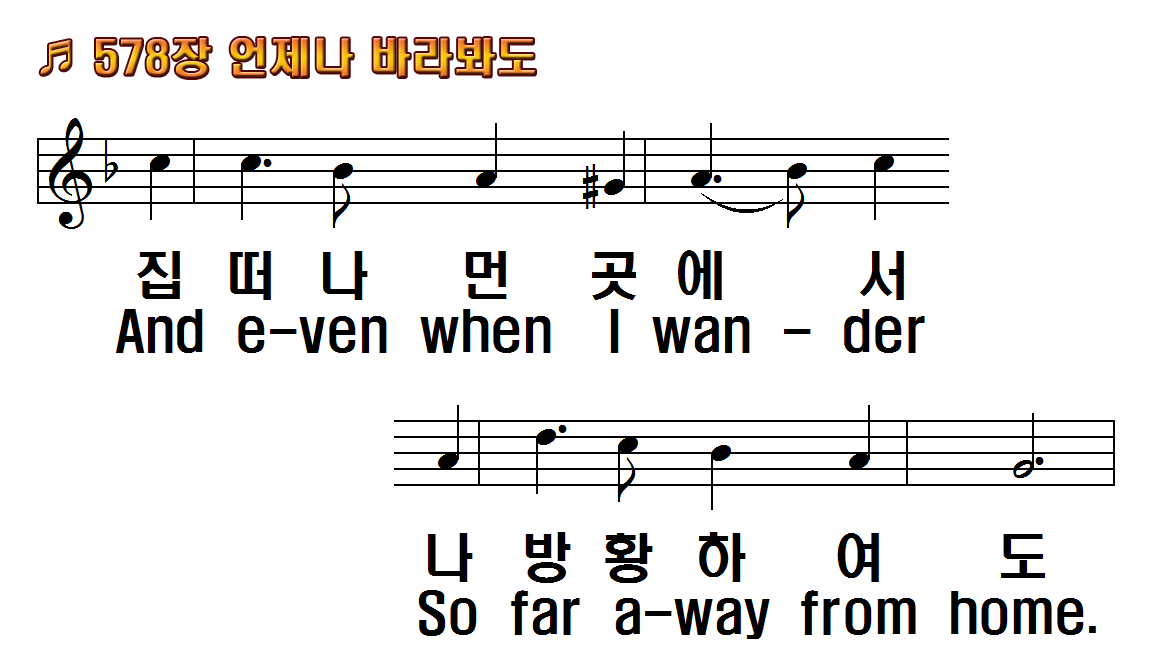 1.언제나 바라봐도 늘 보고 싶은
2.나 항상 거스려도 다 용서
3.죄인을 구하시려 독생자
4.어머니 크신 사랑 뉘 감히
1.When I look at my mother I
2.When I do not obey her, Yet
3.God showed His love for
4.Who knows the love of
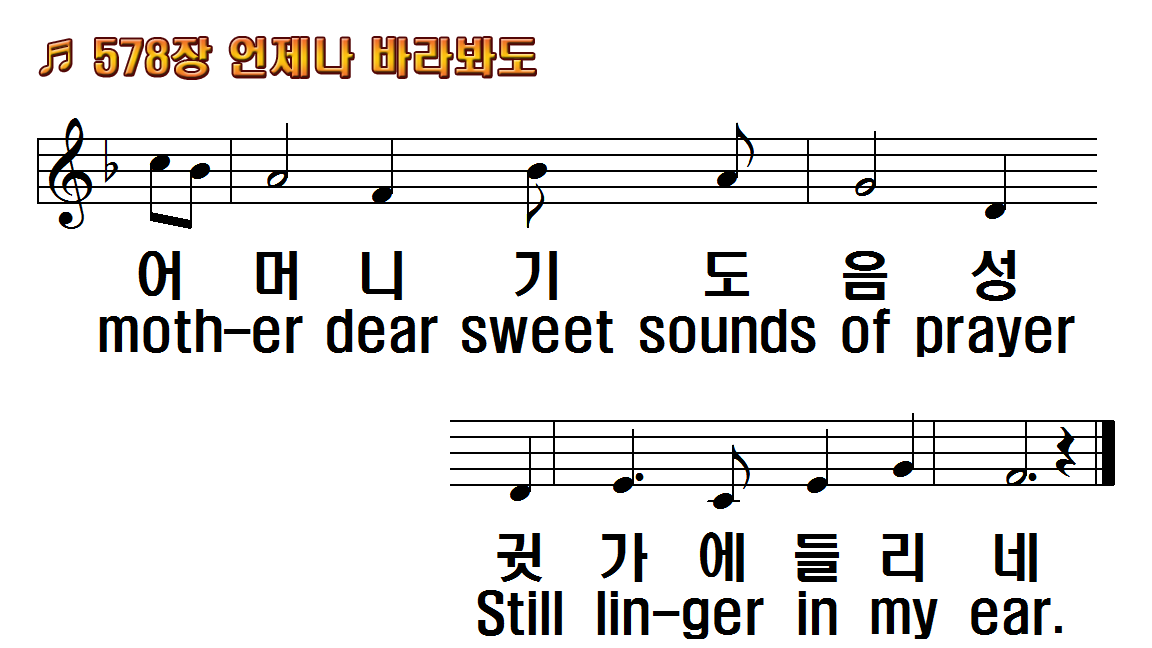 1.언제나 바라봐도 늘 보고 싶은
2.나 항상 거스려도 다 용서
3.죄인을 구하시려 독생자
4.어머니 크신 사랑 뉘 감히
1.When I look at my mother I
2.When I do not obey her, Yet
3.God showed His love for
4.Who knows the love of
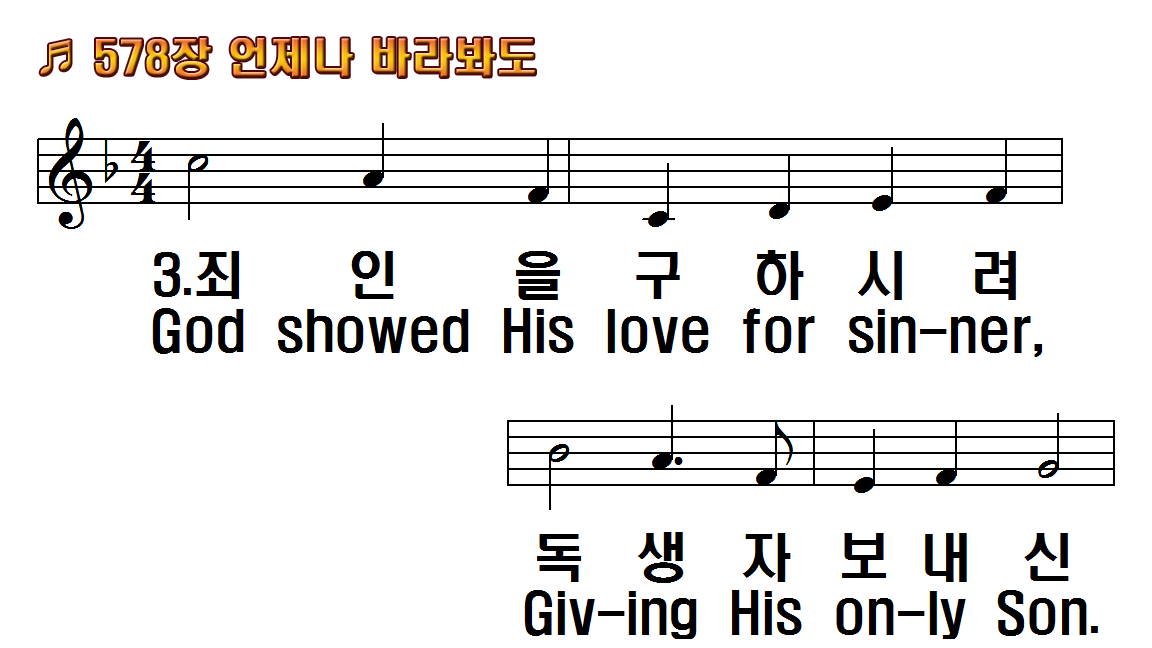 1.언제나 바라봐도 늘 보고 싶은
2.나 항상 거스려도 다 용서
3.죄인을 구하시려 독생자
4.어머니 크신 사랑 뉘 감히
1.When I look at my mother I
2.When I do not obey her, Yet
3.God showed His love for
4.Who knows the love of
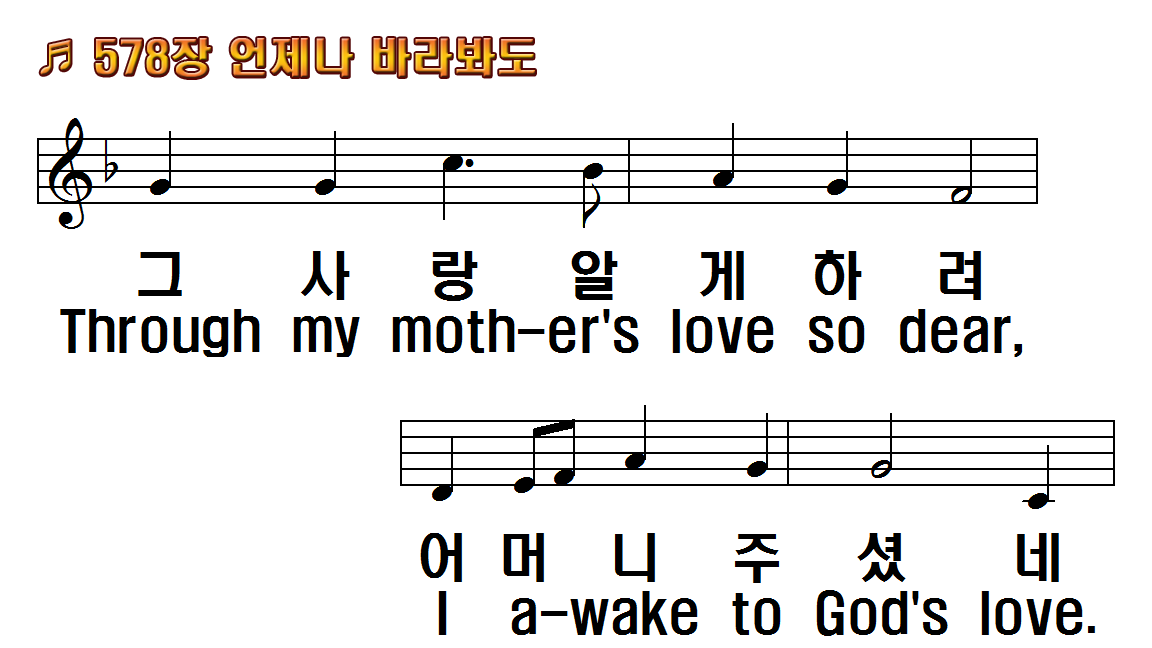 1.언제나 바라봐도 늘 보고 싶은
2.나 항상 거스려도 다 용서
3.죄인을 구하시려 독생자
4.어머니 크신 사랑 뉘 감히
1.When I look at my mother I
2.When I do not obey her, Yet
3.God showed His love for
4.Who knows the love of
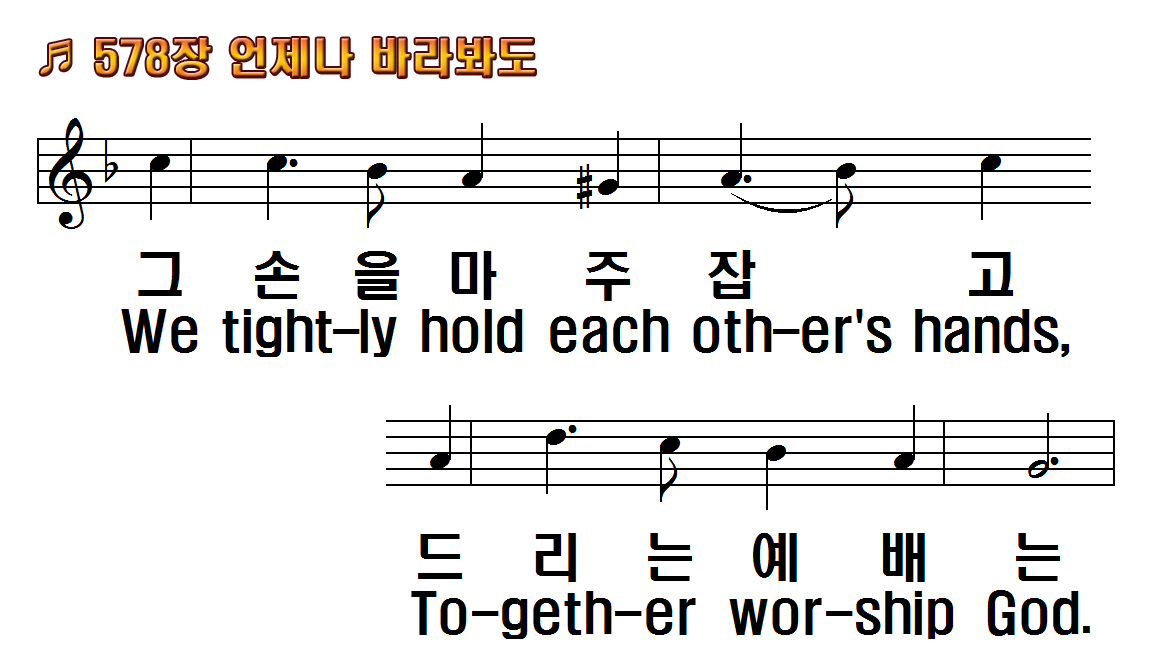 1.언제나 바라봐도 늘 보고 싶은
2.나 항상 거스려도 다 용서
3.죄인을 구하시려 독생자
4.어머니 크신 사랑 뉘 감히
1.When I look at my mother I
2.When I do not obey her, Yet
3.God showed His love for
4.Who knows the love of
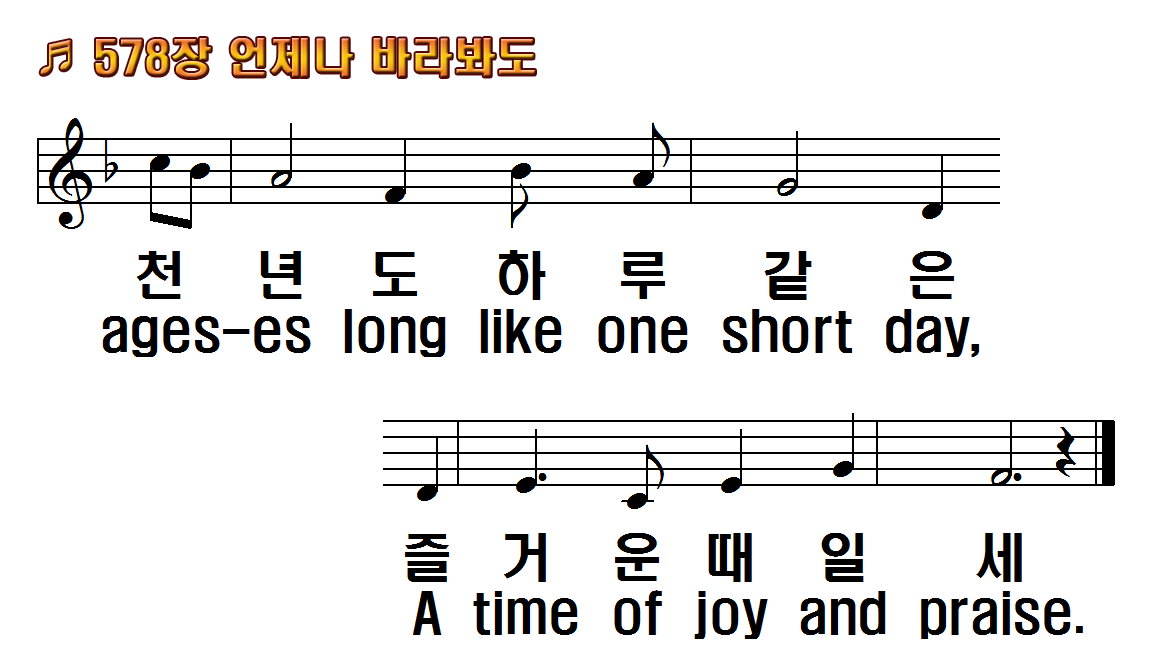 1.언제나 바라봐도 늘 보고 싶은
2.나 항상 거스려도 다 용서
3.죄인을 구하시려 독생자
4.어머니 크신 사랑 뉘 감히
1.When I look at my mother I
2.When I do not obey her, Yet
3.God showed His love for
4.Who knows the love of
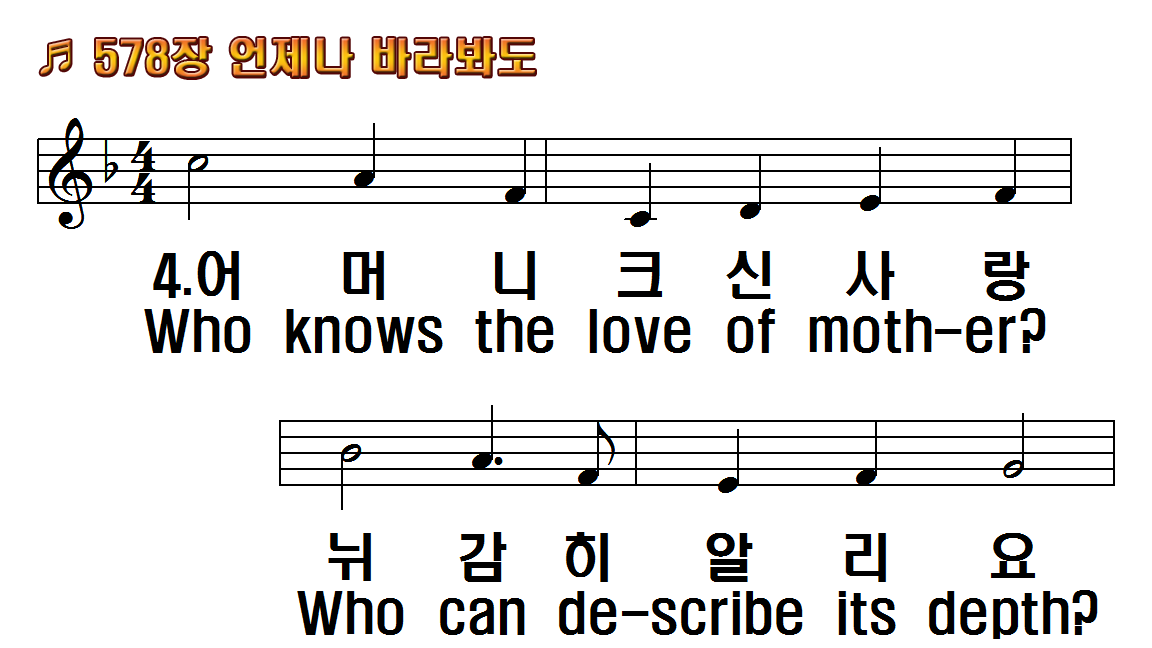 1.언제나 바라봐도 늘 보고 싶은
2.나 항상 거스려도 다 용서
3.죄인을 구하시려 독생자
4.어머니 크신 사랑 뉘 감히
1.When I look at my mother I
2.When I do not obey her, Yet
3.God showed His love for
4.Who knows the love of
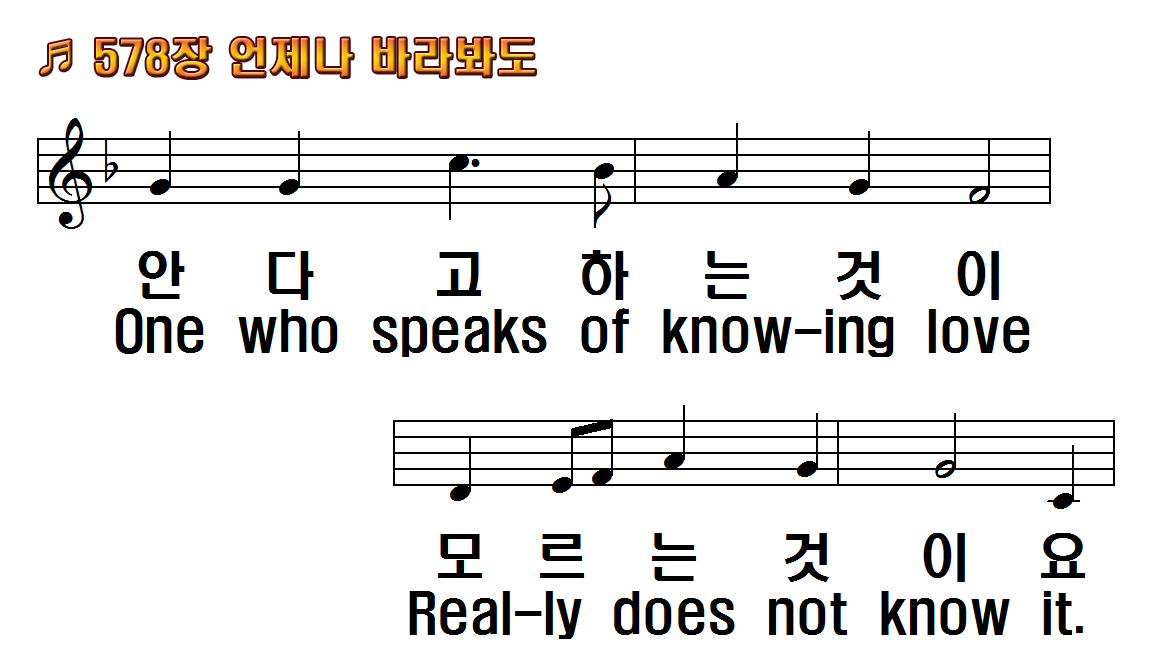 1.언제나 바라봐도 늘 보고 싶은
2.나 항상 거스려도 다 용서
3.죄인을 구하시려 독생자
4.어머니 크신 사랑 뉘 감히
1.When I look at my mother I
2.When I do not obey her, Yet
3.God showed His love for
4.Who knows the love of
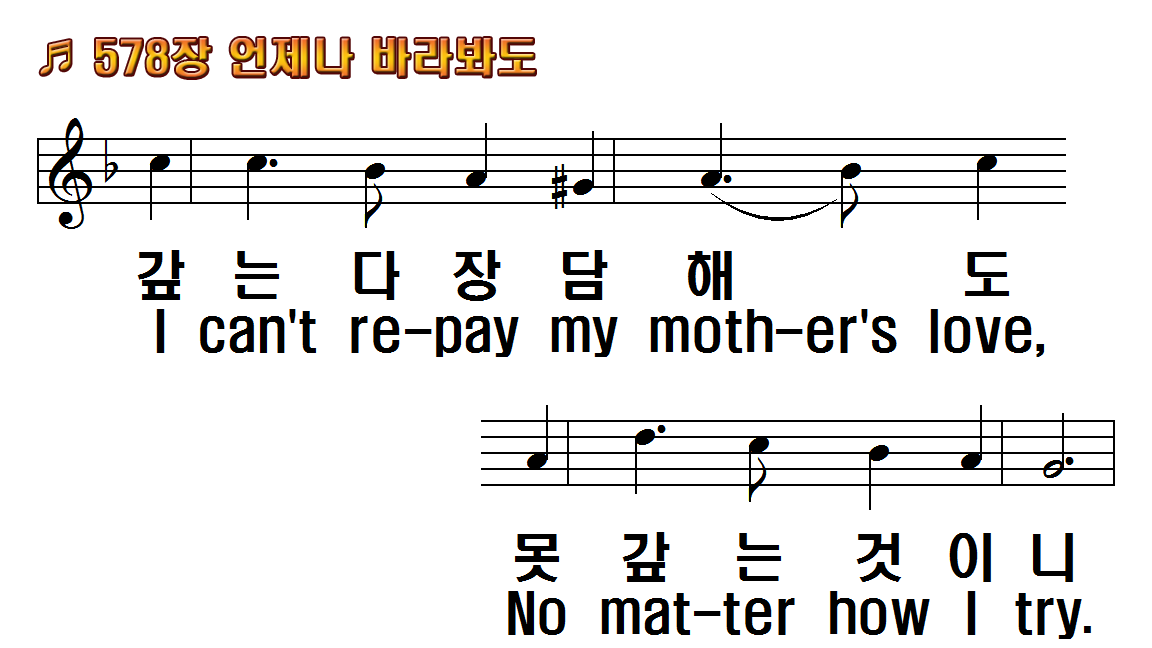 1.언제나 바라봐도 늘 보고 싶은
2.나 항상 거스려도 다 용서
3.죄인을 구하시려 독생자
4.어머니 크신 사랑 뉘 감히
1.When I look at my mother I
2.When I do not obey her, Yet
3.God showed His love for
4.Who knows the love of
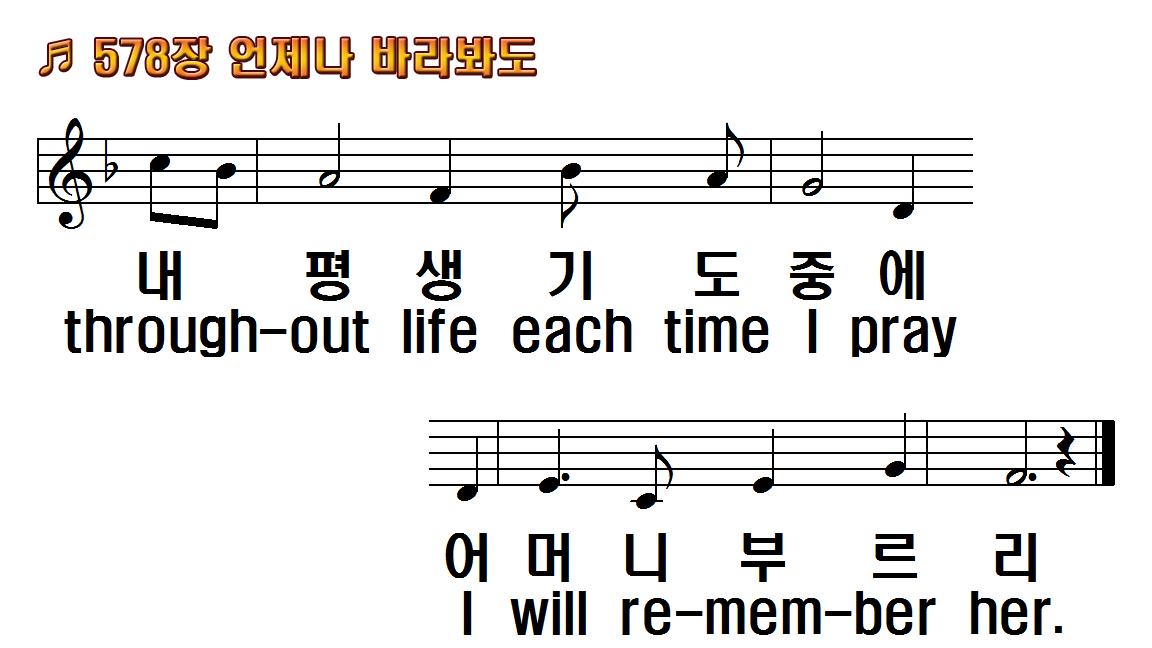 1.언제나 바라봐도 늘 보고 싶은
2.나 항상 거스려도 다 용서
3.죄인을 구하시려 독생자
4.어머니 크신 사랑 뉘 감히
1.When I look at my mother I
2.When I do not obey her, Yet
3.God showed His love for
4.Who knows the love of
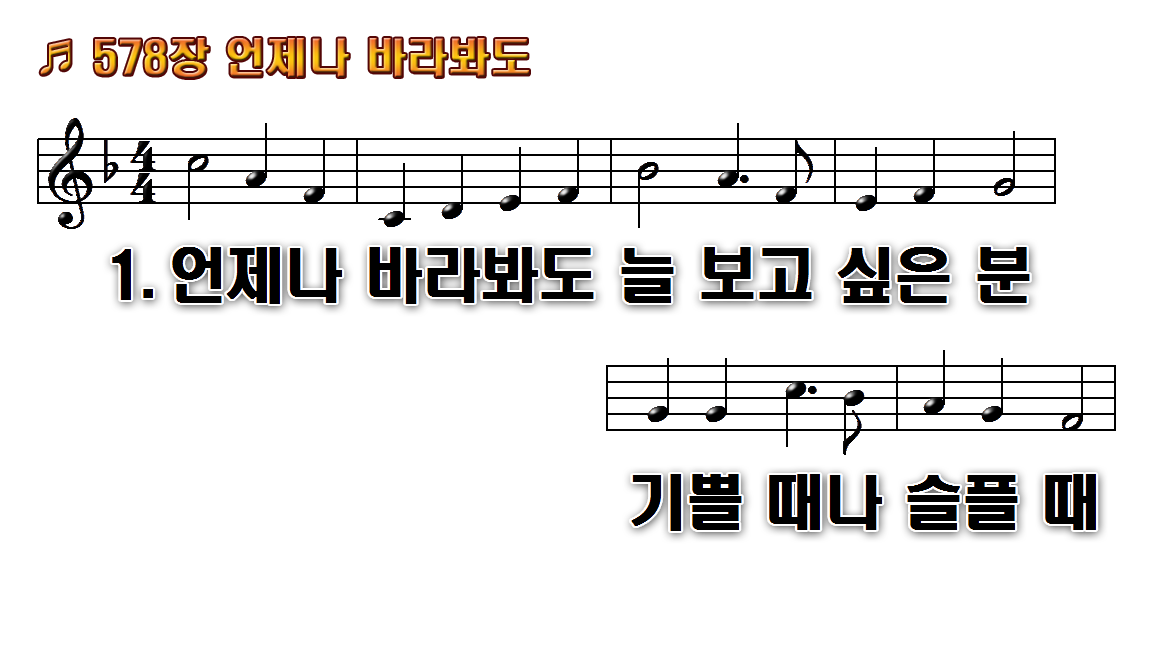 1.언제나 바라봐도 늘 보고 싶은
2.나 항상 거스려도 다 용서
3.죄인을 구하시려 독생자
4.어머니 크신 사랑 뉘 감히
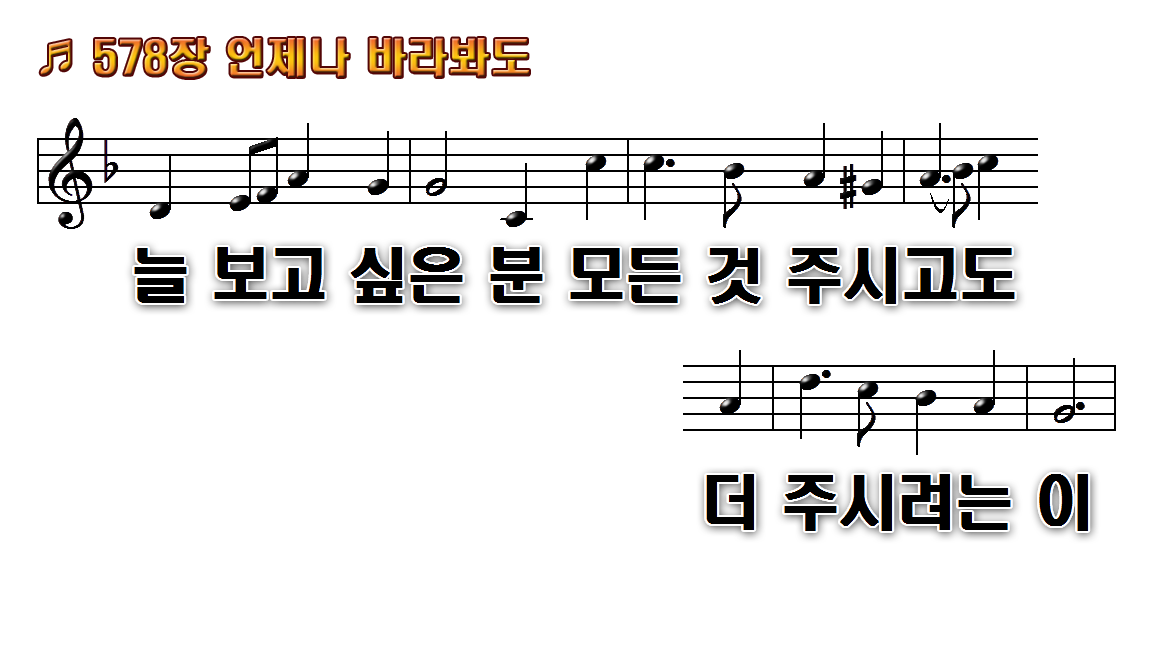 1.언제나 바라봐도 늘 보고 싶은
2.나 항상 거스려도 다 용서
3.죄인을 구하시려 독생자
4.어머니 크신 사랑 뉘 감히
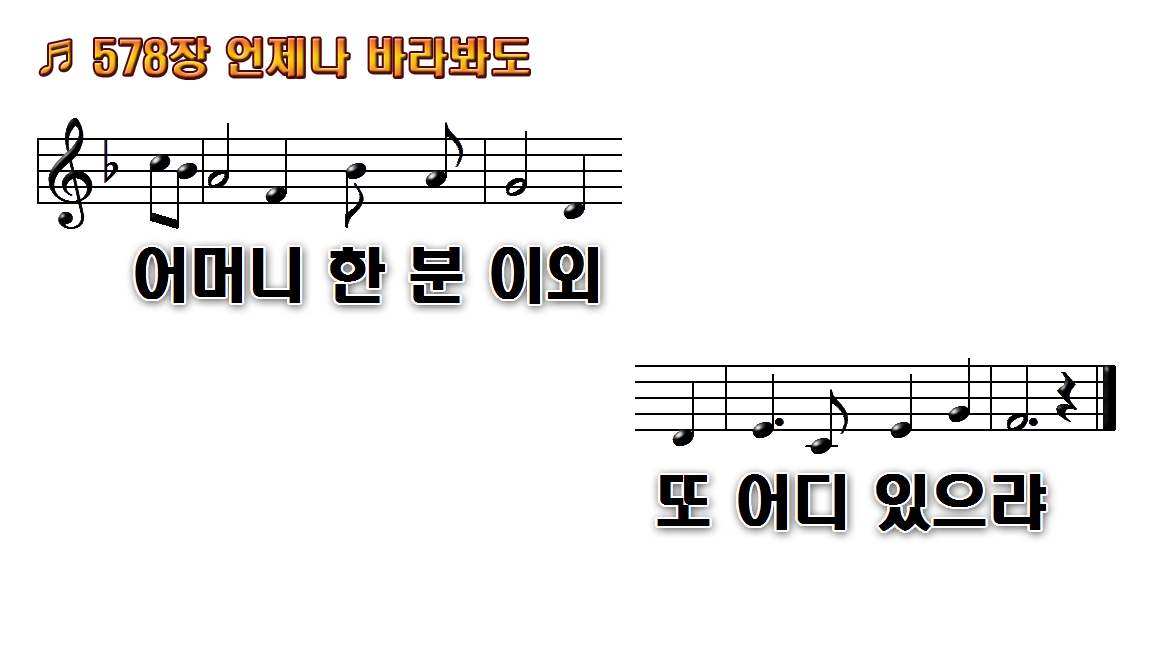 1.언제나 바라봐도 늘 보고 싶은
2.나 항상 거스려도 다 용서
3.죄인을 구하시려 독생자
4.어머니 크신 사랑 뉘 감히
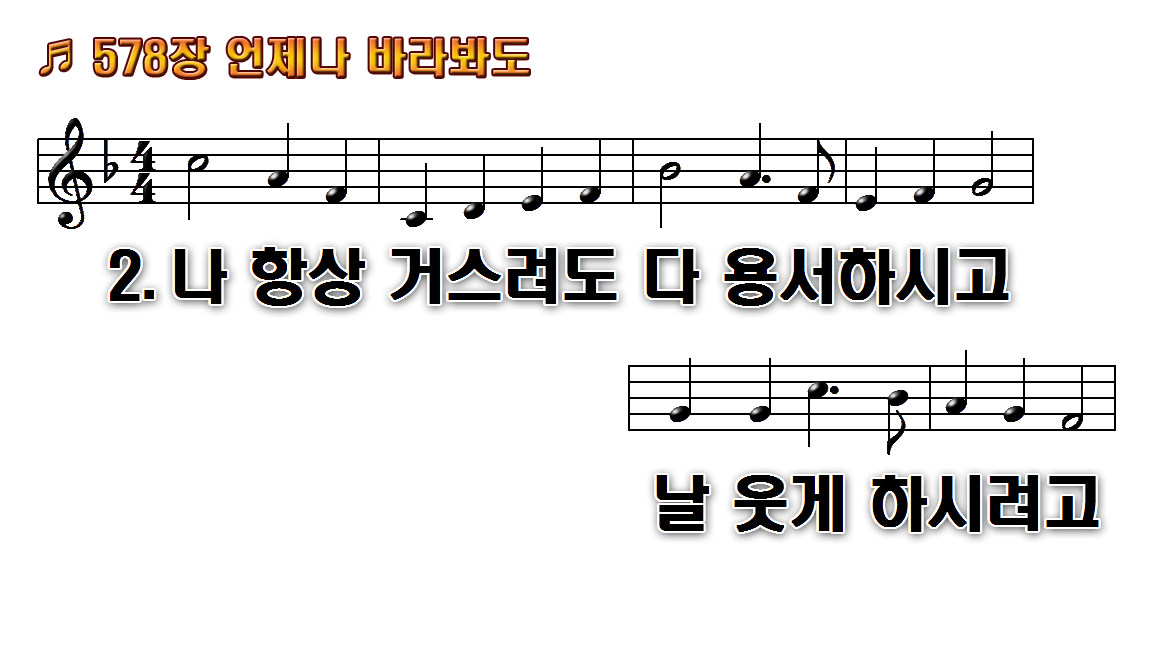 1.언제나 바라봐도 늘 보고 싶은
2.나 항상 거스려도 다 용서
3.죄인을 구하시려 독생자
4.어머니 크신 사랑 뉘 감히
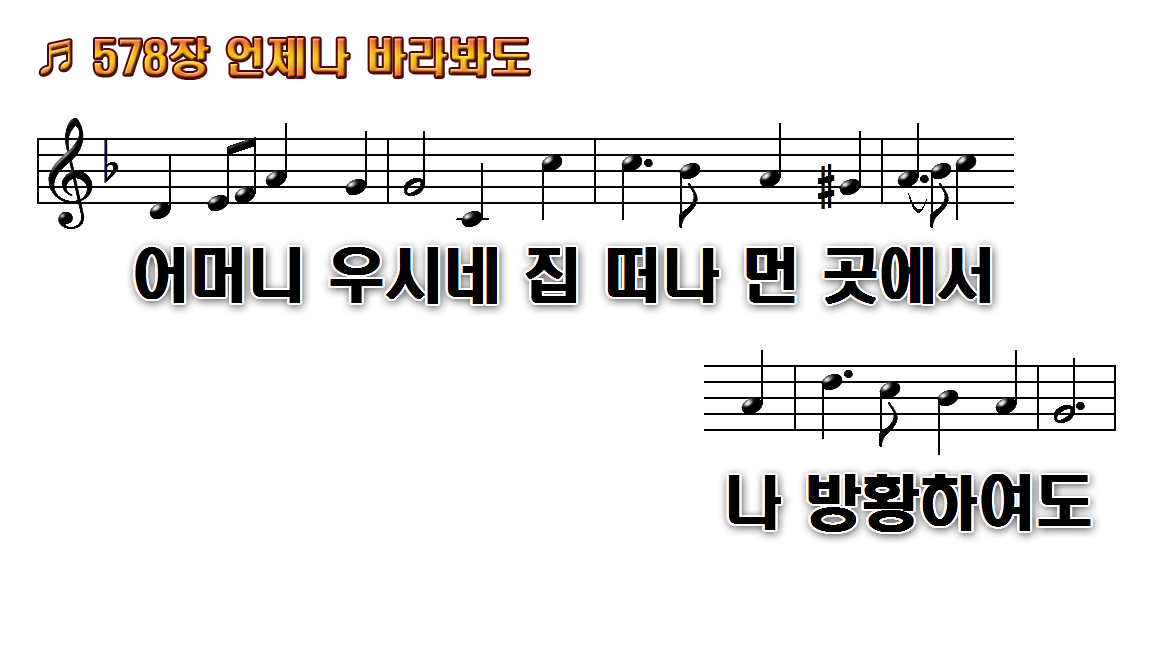 1.언제나 바라봐도 늘 보고 싶은
2.나 항상 거스려도 다 용서
3.죄인을 구하시려 독생자
4.어머니 크신 사랑 뉘 감히
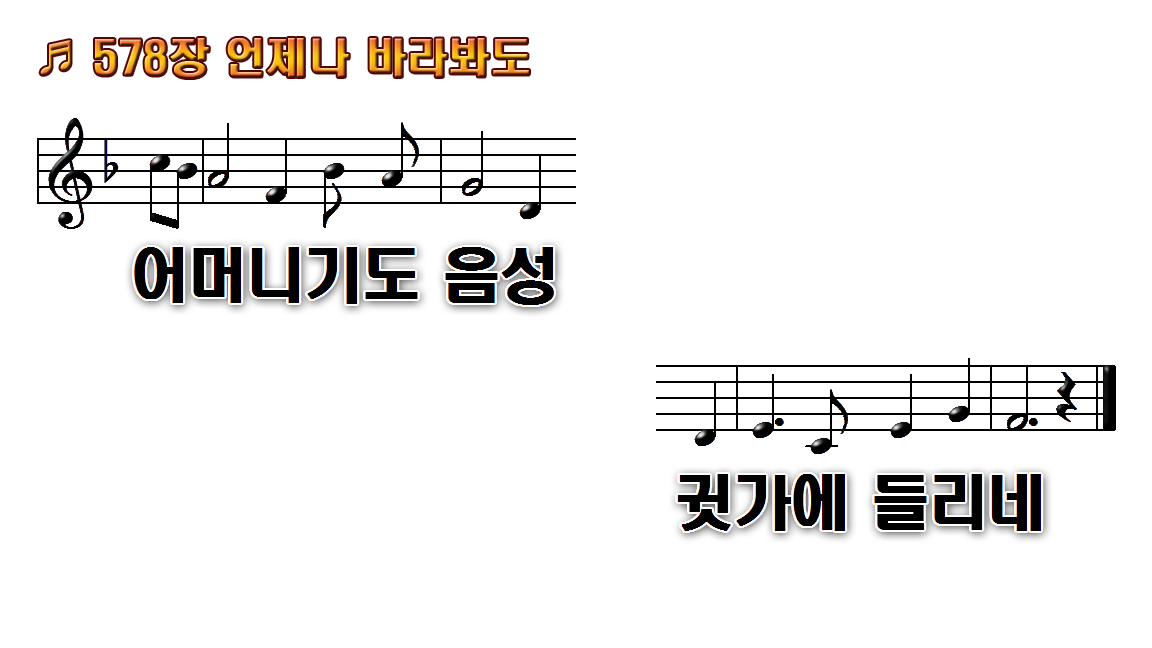 1.언제나 바라봐도 늘 보고 싶은
2.나 항상 거스려도 다 용서
3.죄인을 구하시려 독생자
4.어머니 크신 사랑 뉘 감히
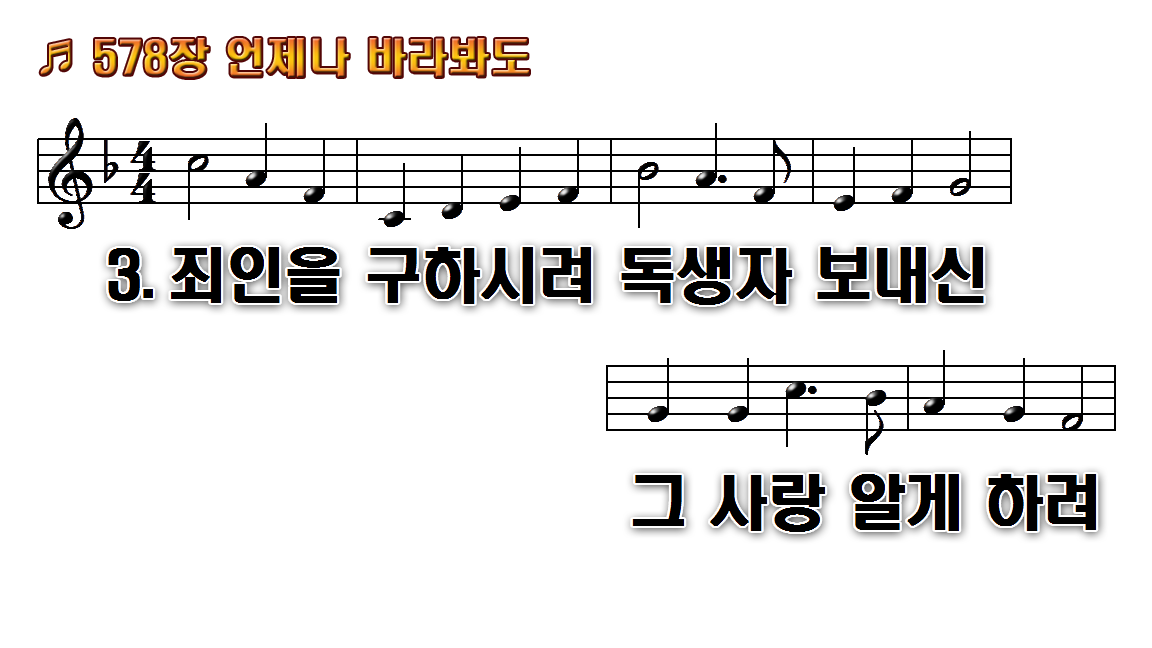 1.언제나 바라봐도 늘 보고 싶은
2.나 항상 거스려도 다 용서
3.죄인을 구하시려 독생자
4.어머니 크신 사랑 뉘 감히
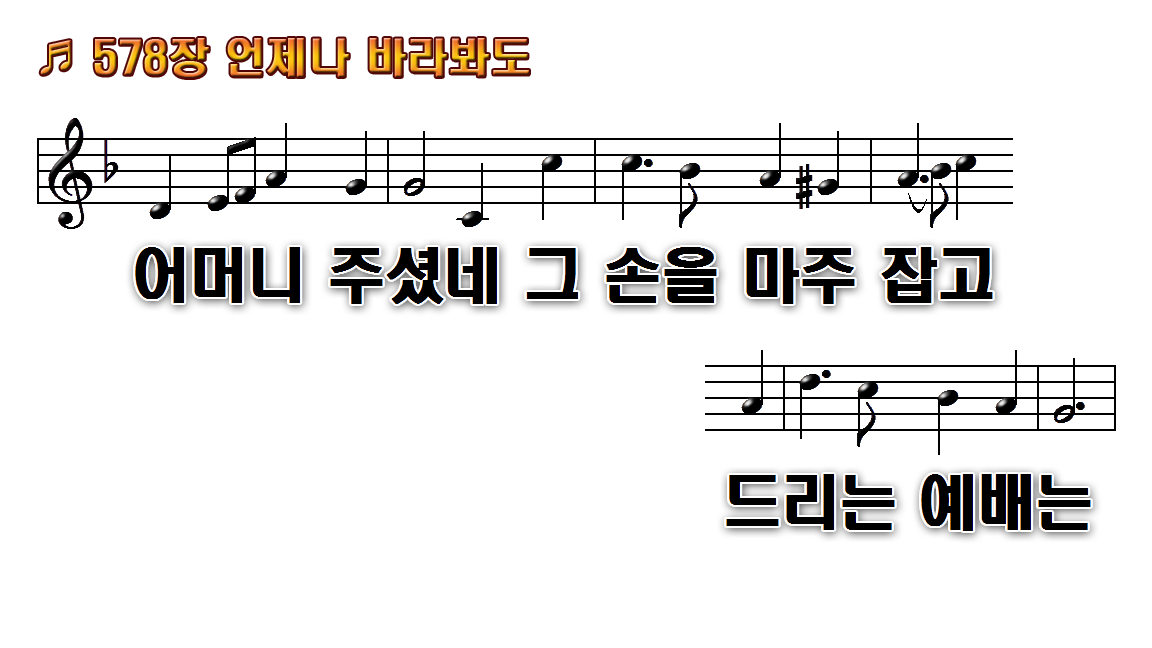 1.언제나 바라봐도 늘 보고 싶은
2.나 항상 거스려도 다 용서
3.죄인을 구하시려 독생자
4.어머니 크신 사랑 뉘 감히
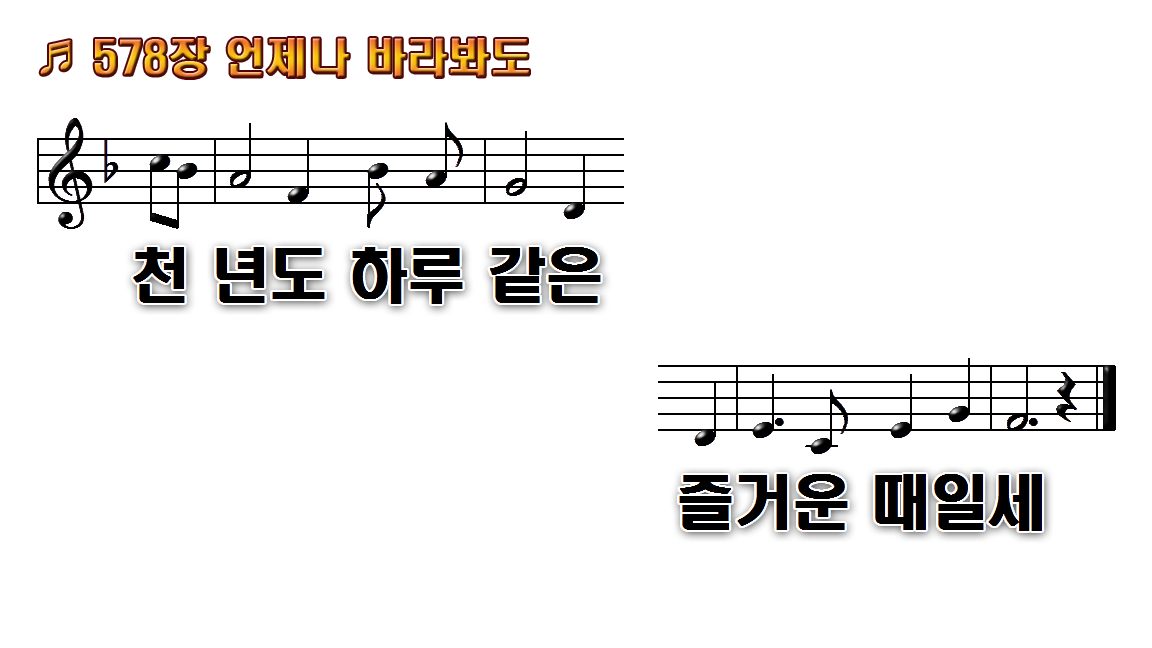 1.언제나 바라봐도 늘 보고 싶은
2.나 항상 거스려도 다 용서
3.죄인을 구하시려 독생자
4.어머니 크신 사랑 뉘 감히
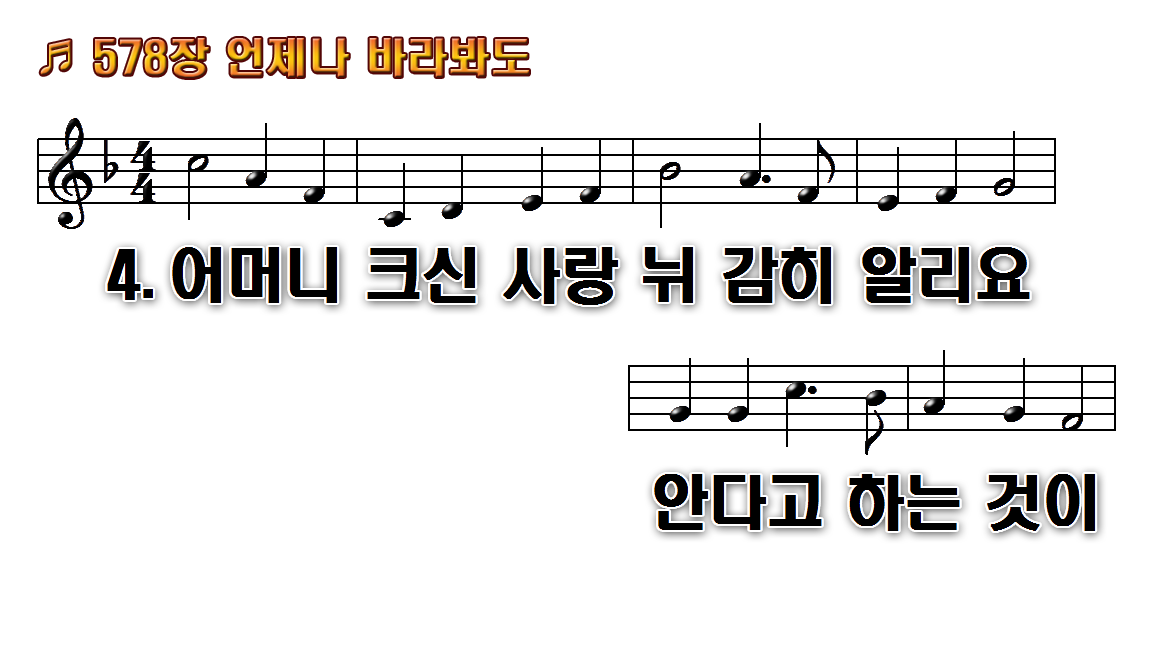 1.언제나 바라봐도 늘 보고 싶은
2.나 항상 거스려도 다 용서
3.죄인을 구하시려 독생자
4.어머니 크신 사랑 뉘 감히
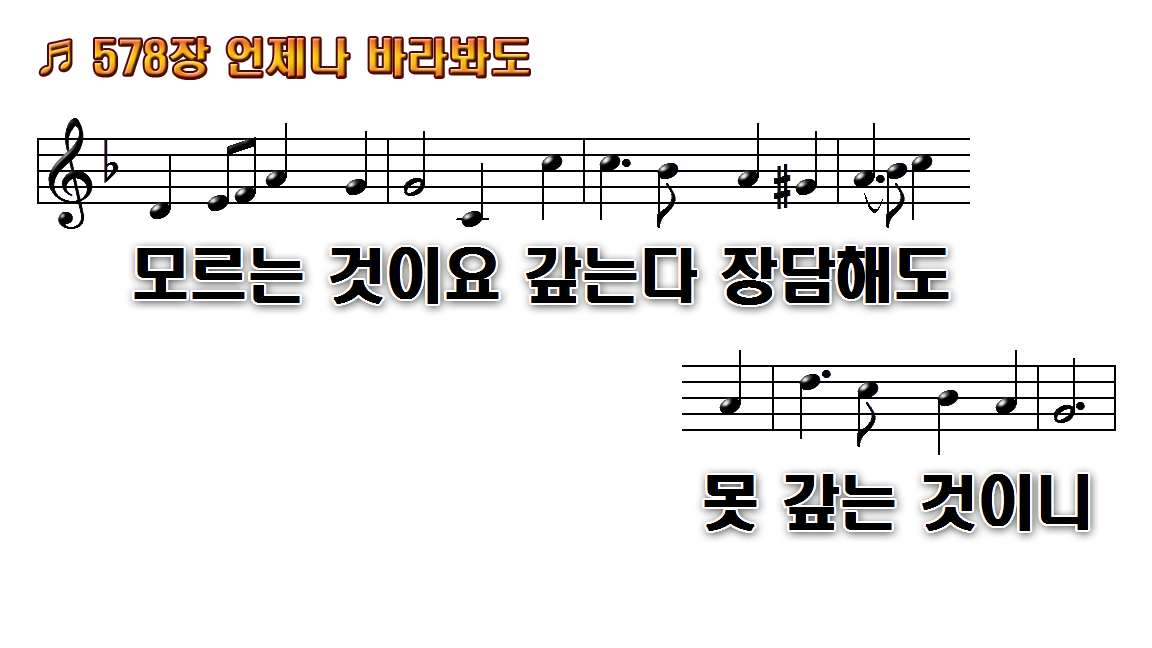 1.언제나 바라봐도 늘 보고 싶은
2.나 항상 거스려도 다 용서
3.죄인을 구하시려 독생자
4.어머니 크신 사랑 뉘 감히
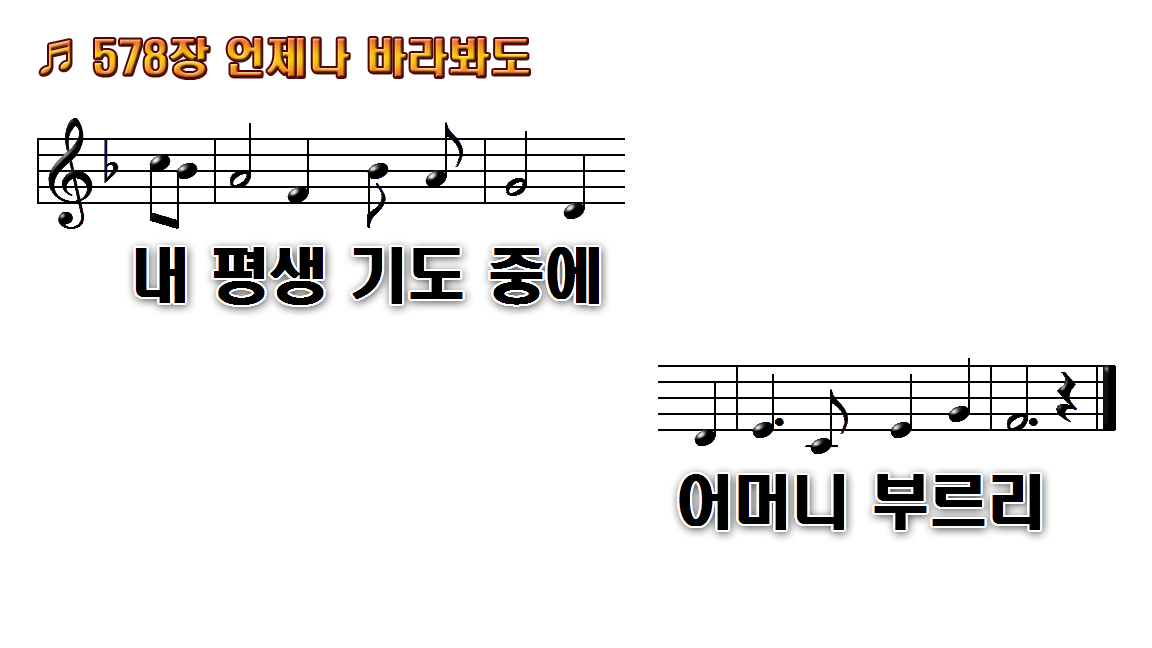 1.언제나 바라봐도 늘 보고 싶은
2.나 항상 거스려도 다 용서
3.죄인을 구하시려 독생자
4.어머니 크신 사랑 뉘 감히